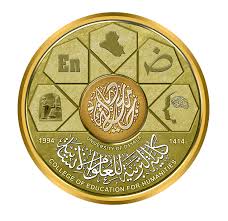 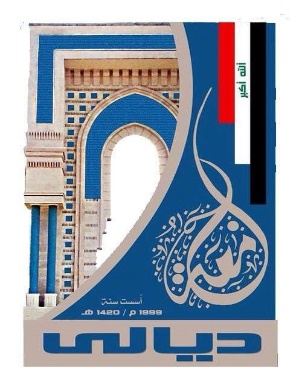 المحاضرة الثانية 
(الصعلكة في الموروث الشعري العربي) محاضرة قُدمت الى 
أ.د لؤي صيهود التميمي
جزء من متطلبات الدراسة في مادة التراث الشعري العربي 
اعداد طالب الدكتوراه - الأدب (أشرف طه إسماعيل)

1446 هـ                                                                   2024 م
الصعلوك في اللغة
هو الفقير الذي لا ماله .... وقد تصعلك الرجل إذا جاء كذلك ورجل مصعلك الرأس: مدوره ، وتصعلكه في الادب مفهومان قديم وحديث
اولا: مفهوم الصعلكة قديما:
عرف دكتور يوسف خليف الصعلوك :  ( هو الفقير الذي يواجه الحياة وحيدا وقد جردته من وسائل العيش ، فيها وسلبته كل ما يستطيع ان يعتمد عليه في مواجهة مشكلاتها ، فالمسألة اذا ليست فقراً فحسب ، ولكن فقر يغلق ابواب الحياة في وجه صاحبه ويسد مسالكها امامهُ )
ثانيا: مفهوم الصعلكة حديثاً:
عرف دكتور محمد فهمي عبد اللطيف الصعاليك (هم جيل من أهل الأدب والفن يمكن أن نسميهم فلاسفة ، ويمكن أن نقول إنهم صعاليك ، وكانوا يعيشون على طريق الحياة تجمعهم الميول المتوافقة والطباع المتشابهة والروح الفنية وكانوا  اطباعهم أهل تحرر و تحلل... ).
يمكن القول إن صعلوك العصر الحديث هو إنسان مرح متحرر يرفض القيود والنفاق الاجتماعي ويؤمن بقيمة الصحبة والحرية.
وجوه الاتفاق والاختلاف بينهما:-
وجوة الاتفاق:-
التمرد والخروج على المجتمع ، ورفض الأوضاع الجائرة من أجل استرداد الحقوق.
التعبير عن مشاعر الآخرين والسخرية من بعض نماذجه.
الاهتمام بالرفقة والحرص على استمراريتها.
الإحساس بالغربة التي كانت سبباً في عدم اتفاقه مع بيئته مما جعل الصعلوك القديم يستبدل أهله بالوحوش بسبب قسوتهم ، وادى الصعلوك الحديث الانفصال عن ذاته.
وجوه الاختلاف:-
الصعلوك القديم قاطع طريق اما الحديث رقيق الحس والمشاعر يحرك الأحساس بالانعزال داخل مجتمعه ، هذا الانعزال هو لإعادة قراره مع الآخرين.
صعلكة القديم سلب ونهب ، أما الحديث  صعلكة فن وفكر وظرف وفكاهه وجمال.
الفقر عند الصعلوك القديم كأنه مرض أو لعنة حلت عليهم كما عند (عروة) أما الصعلكة عند الحديث رفعته ان لعنة الزمن وطلب الموت والسخط على الامة كما عند (حافظ إبراهيم) 
الصعلوك القديم يستاق الإبل وينهب الأغنياء لحساب الفقراء ، اما الصعلوك الحديث فيضيق بالأغنياء لا لغناهم ولكن لاوضاعهم المتميزة في المجتمع أي بسبب ثرائهم.
التمرد على لقبيلة :
تعتبر لامية الشنفرى من ابلغ الشعر العربي , ومن اشهر قصائده حتى الخليفة عمر بن الخطاب كان يوصي الناس بان يعلموها لأولادهم لما فيها من بلاغة وقوة سبك, لأنها تنضح بالقيم النبيلة , وفيها يصف تمرده على قومه , وانه يفضل معاشرة وحوش البادية على ان يعاشرهم فيقول :
اقيموا بني امي صدور مطيكم .. فاني الى قوم سواكم لأميلُ!
فقد حمت الحاجات والليل مقمرٌ .. وشدت لطياتٍ مطايا وأرحلُ
كما وظف الشاعر في قصيدة( النشيد الوطني .. استطراد لشعر الصعاليك)
ليبين ان القيم ذهبت مع الصعاليك القدماء , وبعد هذا الرمز قناعا لشخصية عروة بن الورد : ( أقلي عليّ اللوم يابنت منذر 
                  فما عاد في صدري ,
                   مكان لخنجر!!
زماني زمان النفط 
والشاطر الذي :
يبيع به ويشتري , أي مشترِ!!)
ويبدو الشاعر حيدر محمود في هذا المقطع ,شاعرا كلاسيكيا تقليديا في مقدمة قصيدته وعمودها الشعري , فيستخدم الألفاظ الجاهلية نفسها, والبناء الشعري للقصيدة العربية, يعبر عن واقعنا العربي المتشظي , الذي يرى ان سببه النفط العربي الذي يملكه الشطار , وهم فئة قطاع الطرق والخبثاء الذين يتاجرون بالقضايا العربية .
وصف الديار:-
على الرغم من نشأة الصعاليك في أماكن قريبة من الخصب ، فقد كانوا يفضلون أن يكونوا في كنف الطبيعة الصعبة على الجبال والقفار والاماكن التي يخشى غيرهم ارتيادها ومنهم ( تأبط شراً) يقول:- 
وشُعبْ كشل الثوب شكسَ  طريقه ُ ** مجامع صوحيه نطاق مخاصرُ
يتحدث (تأبط شراً) عن هذه الديار وسط الجبال والطرق الوعرة التي لا يستطيع أحد أن يسلكها (فالشعب)  هو الطريق في الجبل ، وشل الثوب الطريق الذي يصعب عبوره واجتيازه فهو يقف بين جانبية وداي ( صوحان) ، وأما النطق عبوره واجتيازه من ماء المطر في موضع ويكون بارد.
 أما ديار الصعلوك الحديث فإن مسكنه يشبه ديار أساتذته القدامى ، من ذلك مما يطالعنا به الشاعر العراقي (أحمد الصافي النجفي) في وصف غرفته التي يقطنها قائلا:-
 أكابر البرد في سراج ** يكادُ من ضعفه يموت 
و الفأر من اعلي غذاء ** والبق جسمي لديه قوت 
فكان يسكن في (دمشق)  في غرفة مهجورة لا يتعدى أساسها فراشه على الأرض ، وكان يشاطره ألفارو العنكبوت وقبائل من البق.
إذا الصعلوك القديم قد ذلته الأماكن الموحشة ، والصعلوك الحديث فقد أذلته الأماكن المتهالكة بجوار الحشرات القاتلة.
الاغتراب:-
الاغتراب عند ابن منظوره هو : النزوح عن الوطن والاغتراب من أسباب اغتراب الصعلوك قديما وانفصاله عن الواقع وبحثه عن الذات المفقود وتأثره بما حوله وبحثا إلى درجة من السعادة فهذا (عروة) واغتراب سعياً وراء الرزق عندما خاطب زوجته:
دعيني للغناء أسعى فإني ** رأيت للناس شرهم الفقير
اما الصعلوك الحديث هو الآخر الذي تأثر بالاغتراب فهذا (محمد مصطفى حمام) كان من الأدباء البائسين فقد لجأ الفقر والاحتياج طلباً الرزق أيضا يقول: إلى الكويت شددت الرحال مغترابً *** وما أزال غريب الدار مرتحلاً 
اذا يمكن القول إن الاغتراب يعني ابتعاد الشاعر عن أهله ولكن دون الانفصال التام المنقطع عنهم ، فالاغتراب حالة من حالات رفض الواقع.
الشكوى:
يأتي الفقر في مقدمة الشكوى عند الصعاليك القدامى ، فالصعلوك القديم كان يفضل الموت على حياة (الفقر) مما تجعله منبوذاً في مجتمعه: يقول (عروة):
فللموت خير للفتى من حياته ** فقيرا ومن مولى تدب عقاربه 
ونلمح هذا المعنى عند الصعلوك الحديث فهذا (حافظ إبراهيم) في قصيدته (سعى بلا جدوى)
فهبي رياح الموت تكباً وأطفئ ** سراج حياتي قبل ن يتخطى
لكل عصر صاليك من الشعراء والأدباء ، فمجتمع الصعاليك في العصر الجاهلي يضم الفقراء والمتأثرين على الأوضاع الاجتماعية أمثال (عروة بن الورد والسليك بن السكلة الاشنفراى وتأبط شراً وغيرهم ) بسبب حرمانهم من الانتساب إلى قبائلهم لسود بشرتهم ، او لارتكابهم أفعالا تتعارض من أعراف قبائلهم.
 أما الصعلكة في المجتمع الحديث تختلف عن مفهومها في العصر الجاهلي وإن كانت النزعة إلى التشرد و خيرا من تمثيلها في العصر الحديث شعراء كثر نذكر على سبيل الحصر (احمد الصافي النجفي ومحمد مصطفى حمام وحافظ إبراهيم غيرهم)  فقد كانت أرواحهم عبثية متشردة ساخطة على كل شيء.
المصادر:
1- لسان العرب, ابن منظور, مادة (صعلك) , دار صادر دت.
2- الشعراء الصعاليك في العصر الجاهلي , يوسف خليف , دار المعارف , ط4, ص:23, 1986م.
3- فلاسفة وصعاليك , الدار القومية للطباعة والنشر دت,ص:5.
4- ديوان تأبط شراً, ترجمة وتحقيق عبد الرحمن المصطاوي , دار المعرفة للطباعة والنشر , ط2, ص: 45, 2006م.
5- الصعلكة والفتوة في الاسلام , أحمد امين , مؤسسة هنداوي, ط1.
6- تاريخ الادب الجاهلي, د. شوقي ضيف , دار المعارف بمصر , الطبعة الحادية عشر , ص: 375- 376.
7- ديوان عروة بن الورد والسموأل بن عاديا , دار صادر د.ت.
8- ديوان حافظ ابراهيم , ضبطه وشرحه, أحمد امين , الهيئة المصرية العامة للكتاب , ط2 , 1980م .
9- الخصائص الاسلوبية في شعر الصعاليك , حاشاوي جمال , ( اطروحة) , جامعة وهران , كلية الآداب والفنون .
شكرا لحسن الاصغاء